Skilling and upskilling to enable the green transition
Milan, Italy
6th June 2023
Overview
Technology adoption will remain a key driver of business transformation in the next five years (..) The impact of investments to drive the green transition was judged to be the sixth-most impactful macrotrend.
WEF Future of Jobs Report 2023
Megatrends driving business transformation
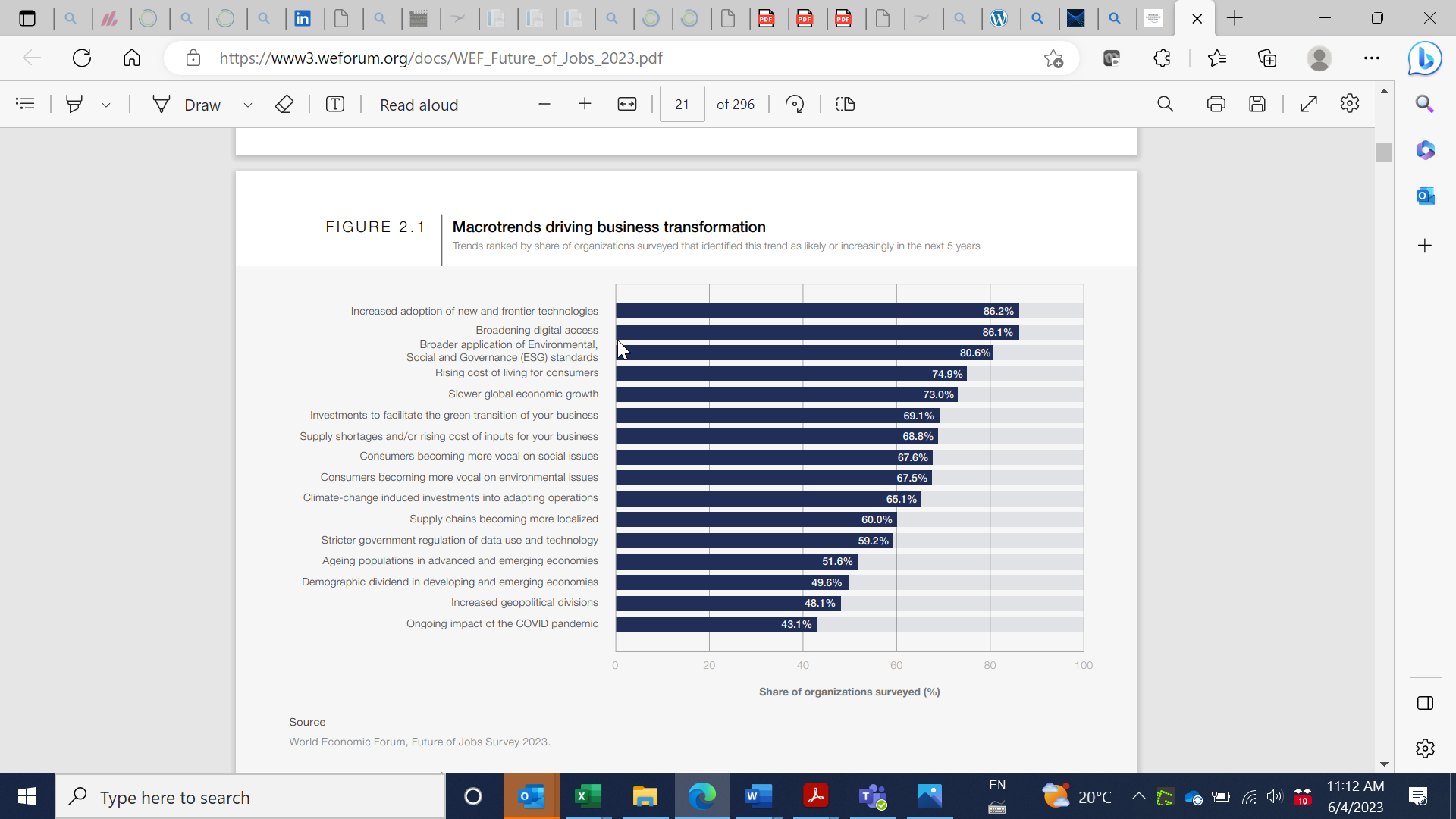 Businesses predict the strongest net job-creation effect to be driven by
investments that facilitate the green transition of businesses, 
the broader application of ESG standards and 
supply chains becoming more localized.with job growth offset by partial job displacement in each case
WEF Future of Jobs Report 2023
[Speaker Notes: businesses predict the strongest net job-creation effect to be driven by investments that facilitate the green transition of businesses, the broader application of ESG standards and supply chains becoming more localized, albeit with job growth offset by partial job displacement in each case]
Manufacturing Community Consultationopen survey consultation workshop with our partners
[Speaker Notes: Why?
To engage our core partners and the manufacturing community in the definition of the call thematics. 
Improve call thematics and understand the actual needs of the industry
Effectively manage the time and not reinvent the wheel, by starting from the feedback already collected 
What?
Open consultation process divided in 2 steps:
Survey open to the European manufacturing community
Consultation Workshop with EITM Core Partners 
Consultation Process – Survey
Collaborate to define the future direction of innovation and skills development efforts in the manufacturing sector.
The workshop promoted cross-disciplinary exchange of ideas, resulting in more innovative and effective approaches to advancing the manufacturing sector.
73 participants from 42 EIT Manufacturing partners
2 workshop sessions about skills development focusing in 4 top priorities
 3 key work areas: mid-term outcomes, barriers and skills development methods
Consultation Process – Workshop 
Collaborate to define the future direction of innovation and skills development efforts in the manufacturing sector.
The workshop promoted cross-disciplinary exchange of ideas, resulting in more innovative and effective approaches to advancing the manufacturing sector.
73 participants from 42 EIT Manufacturing partners
2 workshop sessions about skills development focusing in 4 top priorities
 3 key work areas: mid-term outcomes, barriers and skills development methods]
Top Priority 1 – Sustainability: Skills for identifying and applying enabling technologies for sustainable manufacturing
[Speaker Notes: Product/material – production – Lifecycle perspective        - analize prioritize – create a roadmpap
    
Regulations – standards – best practice

Toolkit and metrics 



Top Priority 2 – Digitalization: Identification and development of skills to define and execute a digital transformation roadmap at the production level
Top Priority 3 – Transversal Skills:  Develop skills on Critical Thinking, Problem Solving, Creativity, and Initiative for Digital manufacturing ecosystem
Top Priority 4  – Future trends:Needs in upskilling and reskilling in Re-manufacturing and critical resources]
EIT Manufacturing skilling and up-skilling
GIRLS GO CIRCULARin collaboration with the other Knowledge Innovation Communities
The Girls Go Circular project is doing its share in contributing to reducing the digital gender gap by empowering girls aged 14-19 in Europe to develop their digital and entrepreneurial competencies while acquiring knowledge on the circular economy.
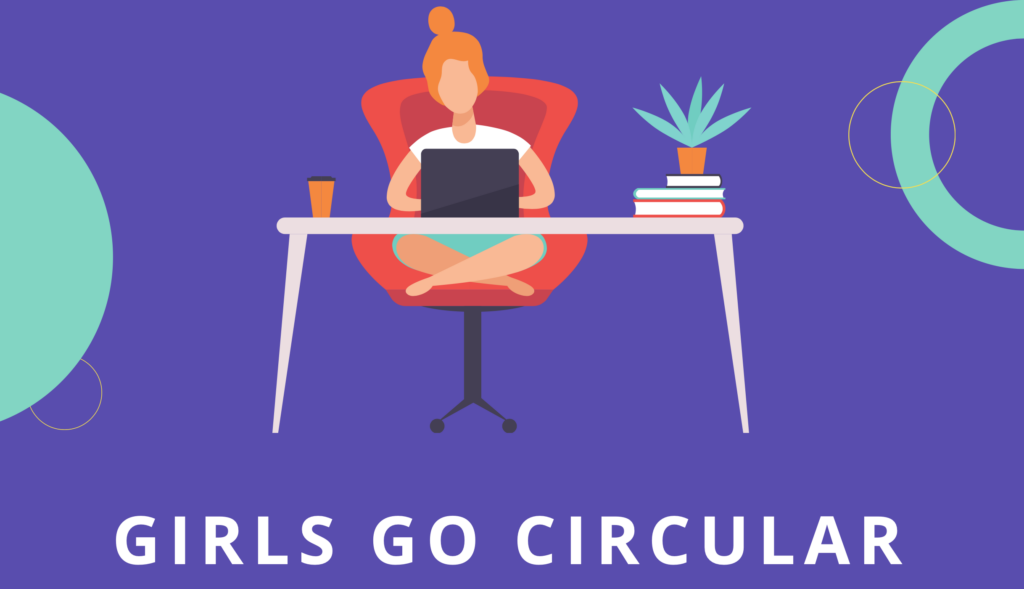 26000+ girls empowered
1000+ Schools supported
13 modules developed
16 languages available
Digital technologies for sustainable production. By bringing together digitalization and sustainability, LEARN 4.0 offers learning paths for up-skilling manufacturing operators that will drive European manufacturing towards sustainable, net zero emission production environments.
LEARN 4.0: the sustainable path toward industry 4.0
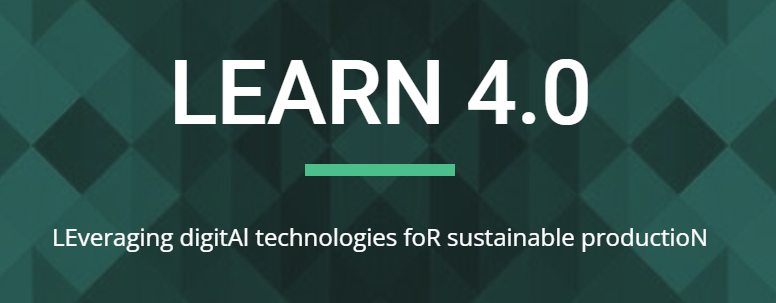 4 Sustainability Learning Journeys
150 digital nuggets bundled into 23 learning paths with a high degree of personalization
5 European partners working together
Innovation and change management
Introduction to sustainable production
Introduction to circular design
I4.0 for sustainability & circular economy
OPTION 1
Infinity: Circular competences to foster manufacturing innovation
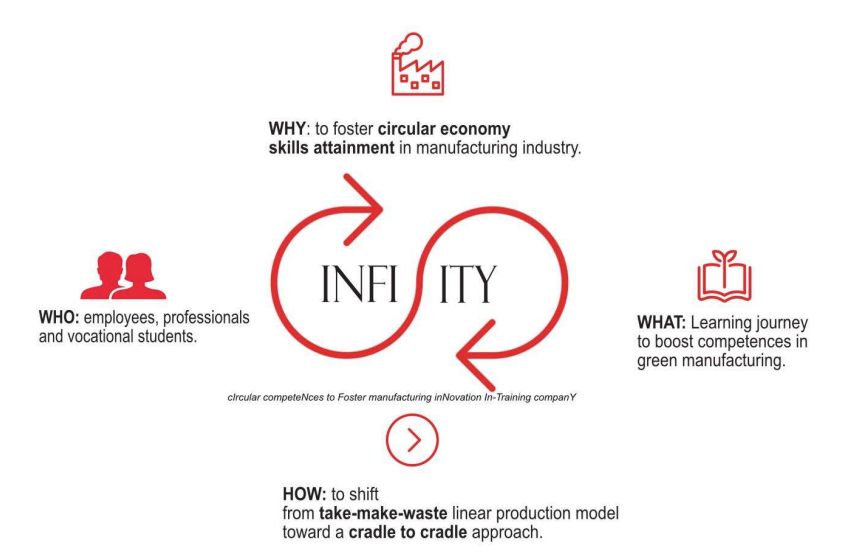 450 participants targeted
13 learning modules ready by 2024
50 learning nuggets
5 European partners working together
OPTION 2
Infinity: Circular competences to foster manufacturing innovation
INFINITY aims at fostering circular economy skills attainment in manufacturing industries for employees, as well as vocational learners, focusing on technical areas of low environmental footprint systems for green manufacturing.
Shift from “take-make-waste” thinking toward a “cradle to cradle” approach.
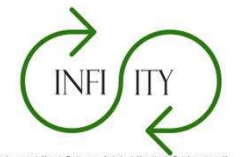 450 participants targeted
13 learning modules ready by 2024
50 learning nuggets
5 European partners working together
LRM supports the development of lean, circular (re)manufacturing into companies across Europe. 
Its mission is to help boost and accelerate the transition to improved manufacturing sustainability through bringing together lean manufacturing methods with the circular nature of remanufacturing.
LRM: Lean remanufacturing
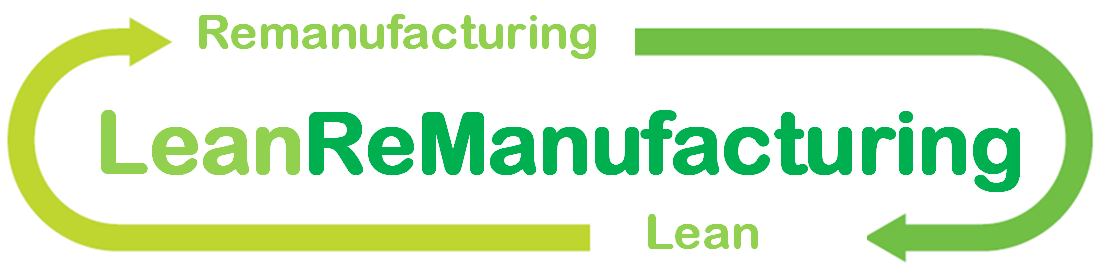 +160 professionals trained in 2022
+20 Companies involved
+16 workshops delivered
4 European partners working together
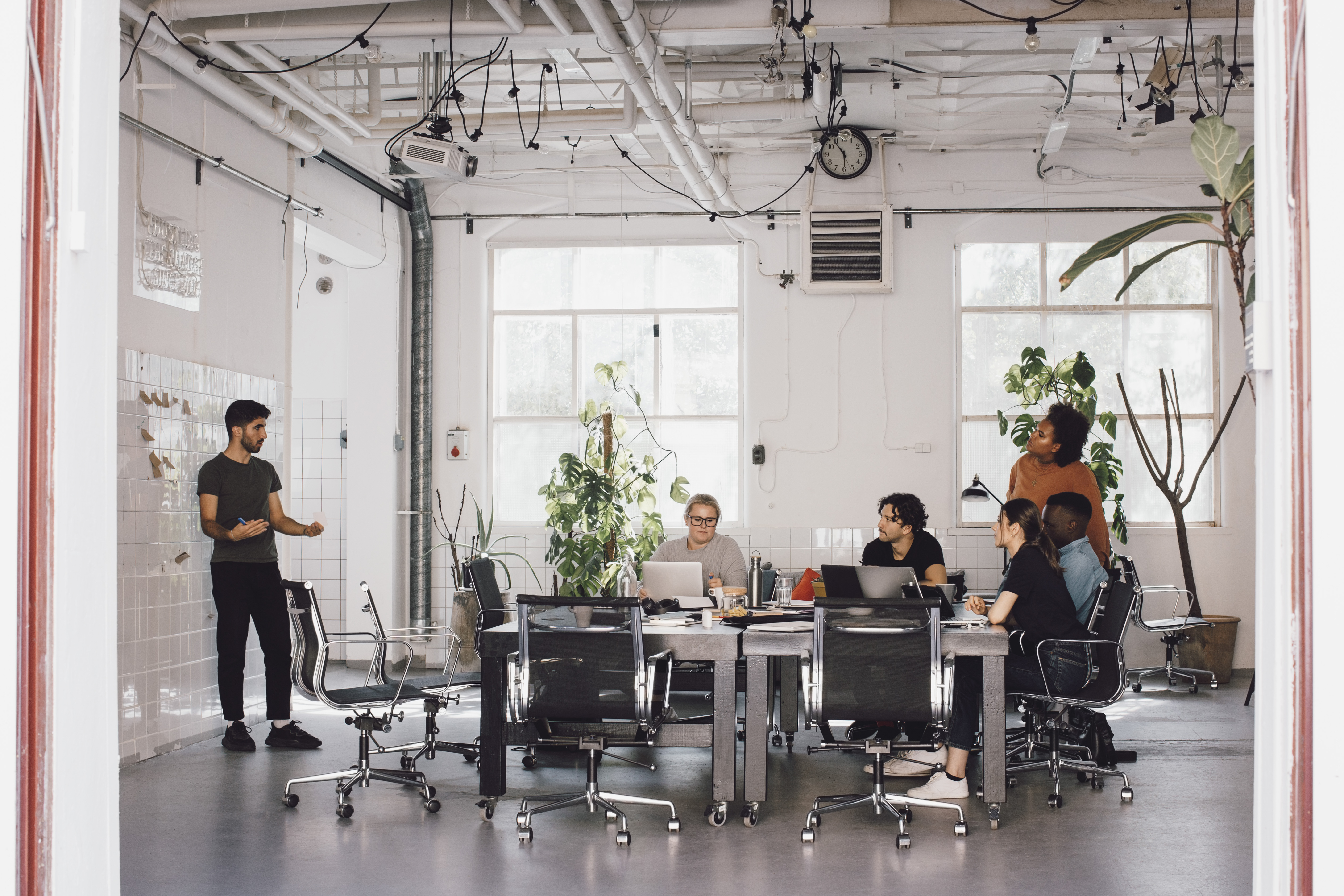 Green (sustainability) & digital skills 
+ innovation and entrepreneurial competencies and mindset
Thank you!
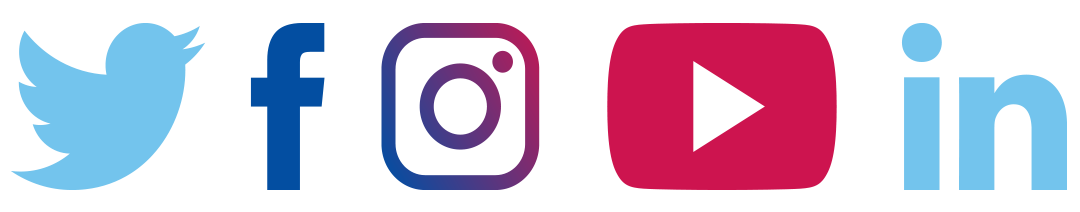 @EITManufactur
@EITManufacturing
eitmanufacturing
eitmanufacturing.eu